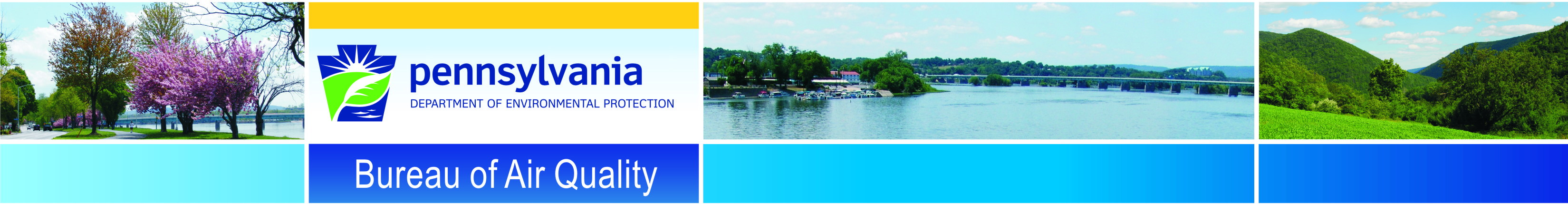 Consideration of Rulemaking PetitionSubmitted by Ashley Funk and Kids v. Global Warming
Environmental Quality Board MeetingNovember 19, 2013
[Speaker Notes: Thank you Secretary Abruzzo.  With me today are Joyce Epps, Director of the Bureau of Air Quality and Robert Reiley, Assistant Counsel, Bureau of Regulatory Counsel.
We are here to present for your consideration a petition submitted by Ashley Fund and Kids v. Global Warming.]
Headings :  White Text 40 pt. Calibri
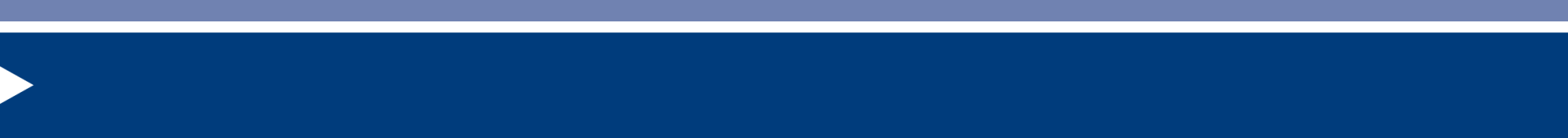 Funk Petition Submission
On September 6, 2013, Ashley Funk and Kids v. Global Warming filed a petition for rulemaking with the Environmental Quality Board to limit and regulate fossil fuel carbon dioxide emissions.
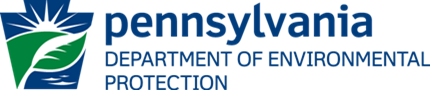 [Speaker Notes: On September 6, Ashley Funk and Kids versus Global Warming filed a petition for rulemaking with the Board to limit and regulate fossil fuel carbon dioxide emissions.]
Headings :  White Text 40 pt. Calibri
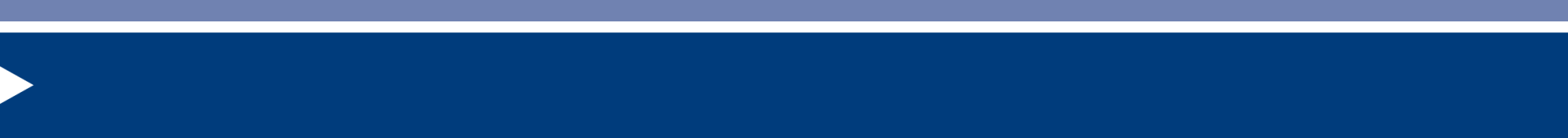 EQB Petition Criteria
The Department reviewed the policy and determined it meets the following conditions: 
The petition is complete as required by Section 23.1.
The petition requests an action that can be taken by the EQB.
The requested action does not conflict with federal law.
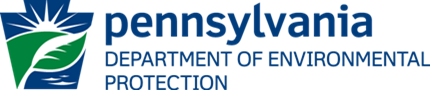 [Speaker Notes: The Department reviewed the submitted petition to determine if it met the conditions identified in Section 23.2.   These conditions include completeness, that the petition requests an action that can be taken by the Board, and that the action does not conflict with federal law.]
Headings :  White Text 40 pt. Calibri
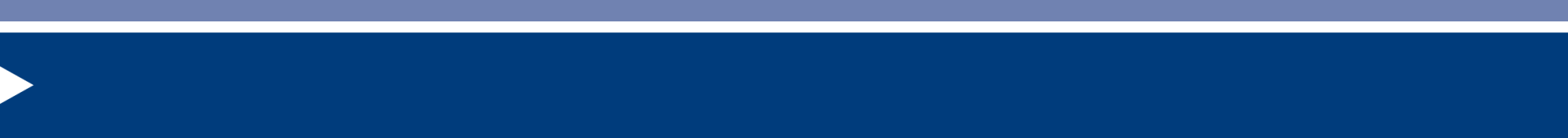 Review and Recommendation
On October 10, 2013, the Department sent a letter to Ms. Funk notifying her that the petition meets the completeness criteria.

The Department recommends that the EQB accept the petition.
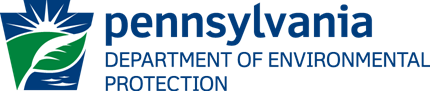 [Speaker Notes: Based on the Department’s review, a letter was sent on October 10, 2013 to Ashley Funk notifying her that the petition meets the completeness criteria.]
Headings :  White Text 40 pt. Calibri
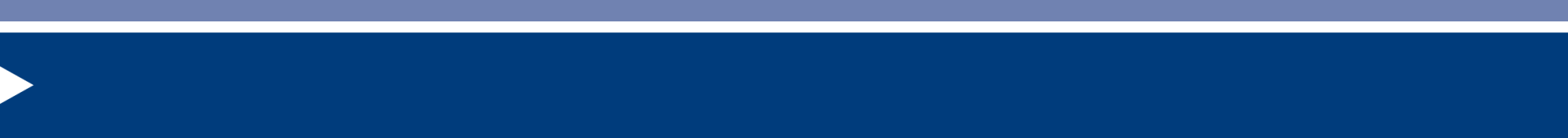 Next Steps
If the EQB accepts the petition, a notice of acceptance will be published in the Pennsylvania Bulletin within 30 days.

The Department has 60 days to review the petition and prepare a report for consideration by the EQB.
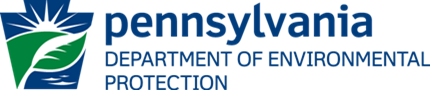 [Speaker Notes: If the EQB accepts the petition, a notice of acceptance will be published in the Pennsylvania Bulletin within 30 days.

The Department has 60 days to review the petition and prepare a report for consideration by the EQB.]
Headings :  White Text 40 pt. Calibri
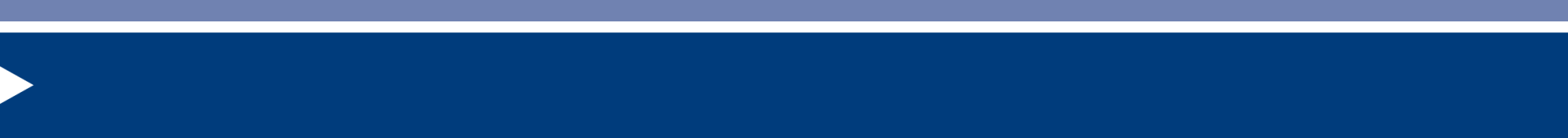 Next Steps
After the report is completed, the Department would send a copy of it to the petitioner who may submit a written response to the Department within 30 days.  
Based on the Department’s report and any written response received by the petitioner, the Department would make its final recommendation to the EQB as to whether the Department should proceed with a proposed rule based on the petition.
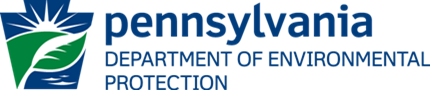 [Speaker Notes: Once the report is completed, the Department would send a copy of it to the petitioner who may submit a written response to the Department with 30 days.  

Based on the Department’s report and any written response received by the petitioner, the Department would make its final recommendation to the EQB as to whether the Department should proceed with a proposed rule based on the petition.]
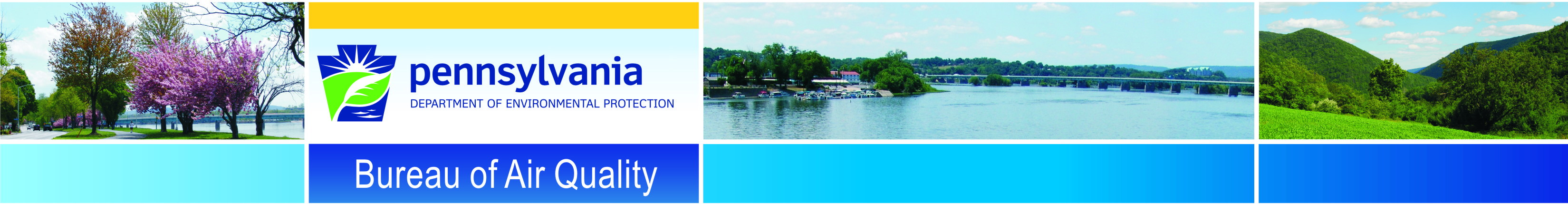 Thank you.Vincent Brisini,  Deputy Secretary
Waste, Air, Radiation and Remediation

Joyce Epps, Director 
Bureau of Air QualityRobert Reiley, Assistant CounselBureau of Regulatory Counsel
[Speaker Notes: Thank you.]